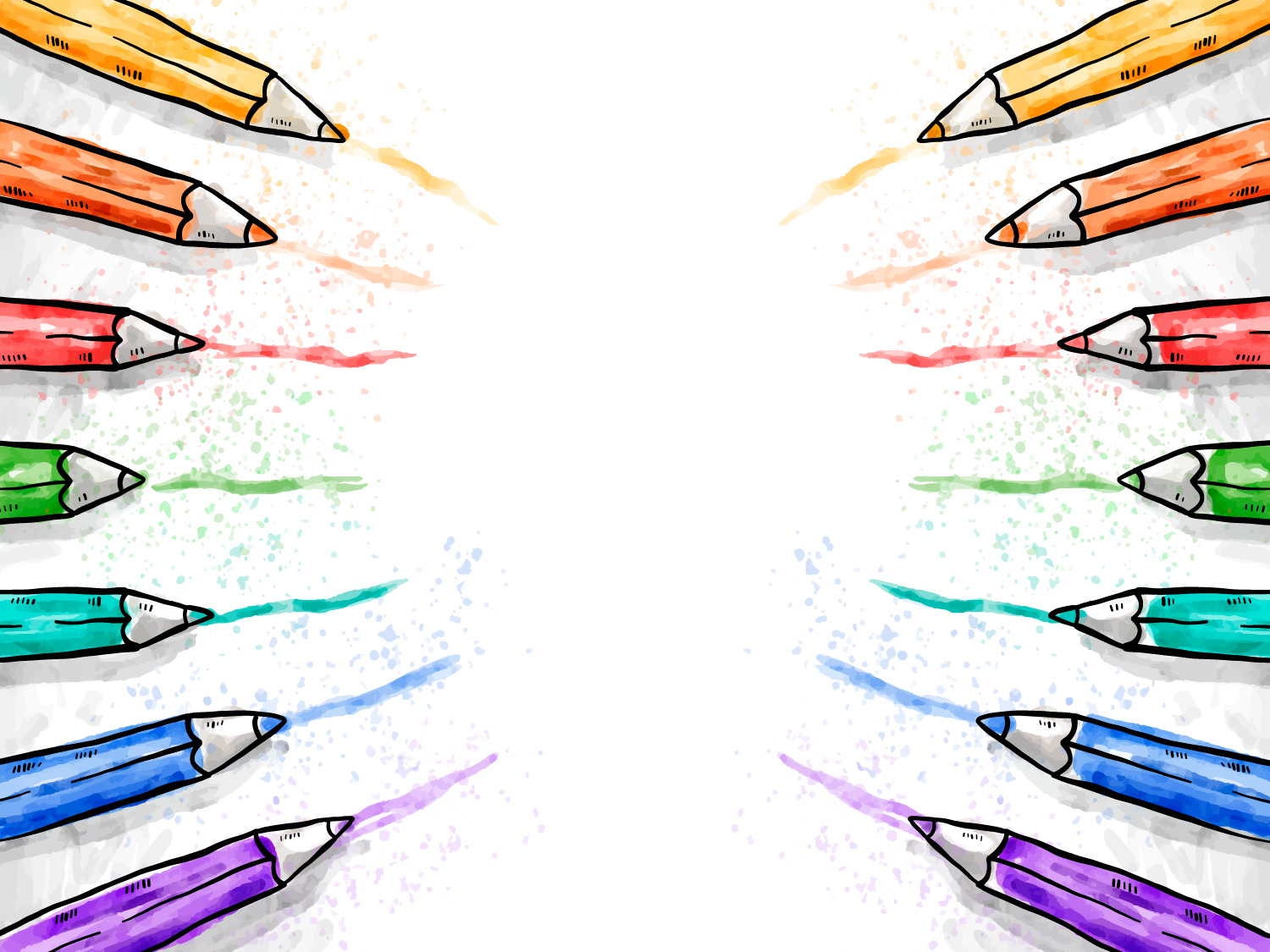 20 эффективных приемов
целеполагания
Прием «Проблемная ситуация»
Урок русского языка 
по теме «Склонение имён существительных»
– Прочитайте предложение: 
Старая женщина волновалась о сестре и дочери. 
– О ком волновалась женщина?
– К какой части речи относятся эти слова? 
– Определите их род и падеж. (ж.р., П.п) 
– Выделите окончания. (-е, -и) 
– Что вас удивило?
1
«Проблема предыдущего урока»
2
«Подводящий диалог»
Прием «Проблемная ситуация»
Прием «Собери слово»
шифровка
 ребус
 головоломка
 кроссворд
 анаграмма и т.д.)
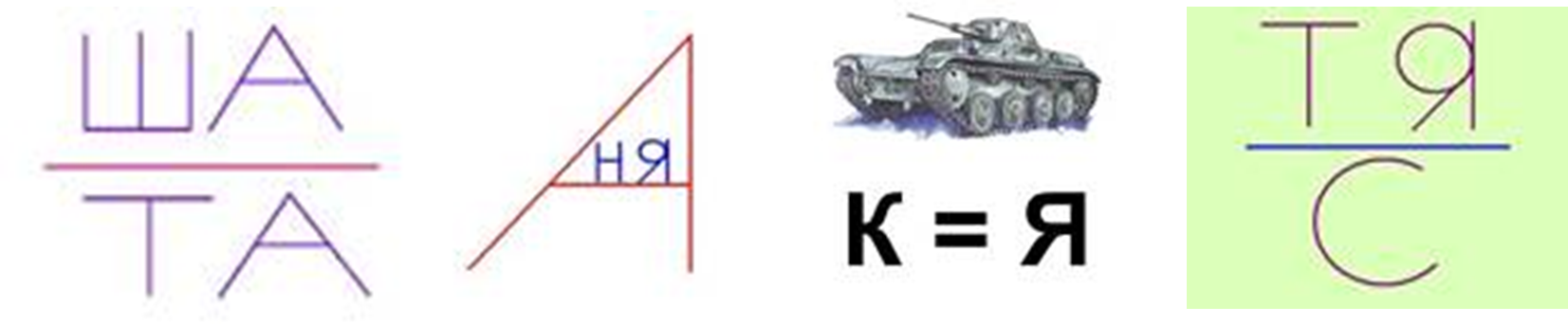 4
Закономерность
1
Яркое пятно (выделение цветом)
2
Группировка
3
5
Исключение
Поиск ошибки
Приемы «Яркое пятно»
Яркое пятно (выделение цветом)
Урок математики
Группировка
Урок математики в 1 классе


6, 12, 17, 5, 46, 1, 21, 72, 9
Исключение
Собака, ласточка, медведь, корова, воробей, заяц, бабочка, кошка
Закономерность
Урок окружающего мира
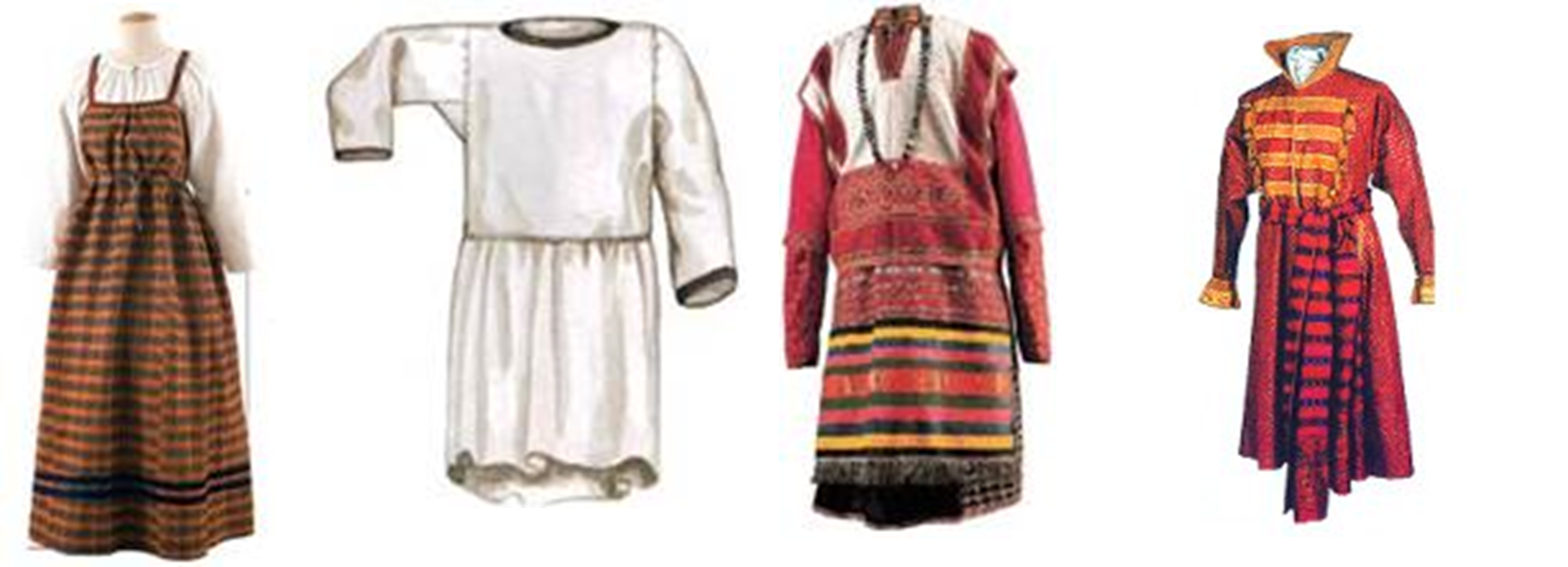 Высказывание предположений о значении
1
2
Демонстрация множественности смыслов
3
Ассоциации (от ассоциаций к ключевому слову и наоборот)
Приемы «Работа с понятием»
Высказывание предположений о значении
Как вы думаете, что может 
означать слово… 
«спряжение»?
«биссектриса»?
«симбиоз»?
«вече»?
«инфляция»?
«гипербола»?
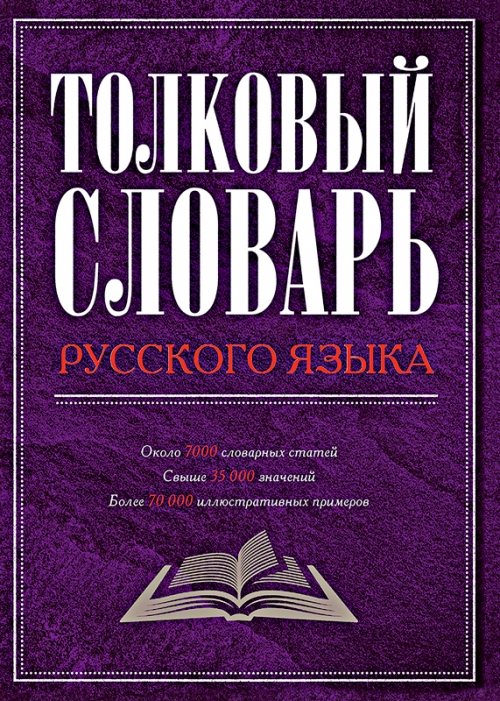 Свойство глаголов изменяться по лицам, числам, временам
Демонстрация множественности смыслов
Что вы понимаете под понятием…
Придумайте словосочетание со словом…
«площадь»
«клетка»
«корень»
«спутник»
«царство»
центральная площадь
жилая площадь
площадь бассейна
газетная площадь
рабочая площадь
людная площадь
площадь фигуры
Ассоциации (от ассоциаций к ключевому слову и наоборот)
С каким понятием  могут ассоциироваться все эти слова…
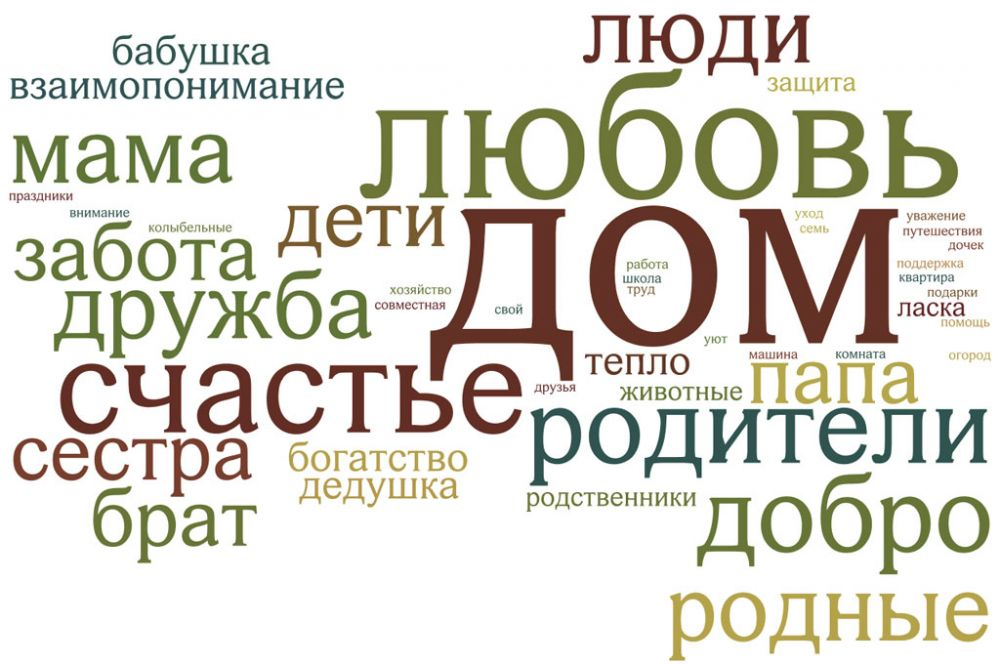 4
Черный ящик
1
Странный (парадоксальный) вопрос
2
Верите ли вы…
3
Интрига через предмет
Приемы «Индуктор»
Странный (парадоксальный) вопрос
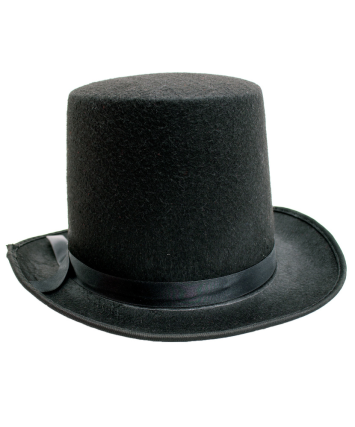 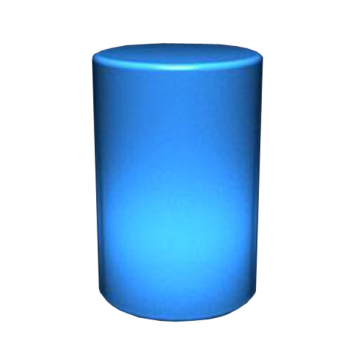 Какую геометрическую фигуру носят на голове?
Что общего у растений и всех слов русского языка?
Без чего не могут обойтись охотники, барабанщики и математики?
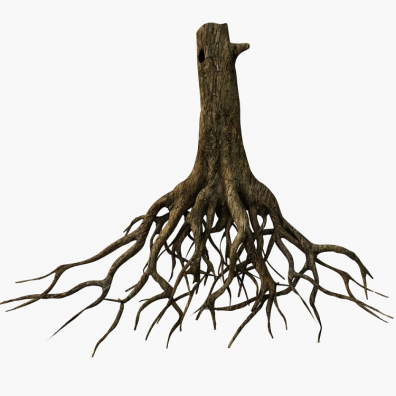 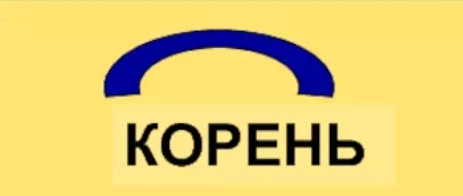 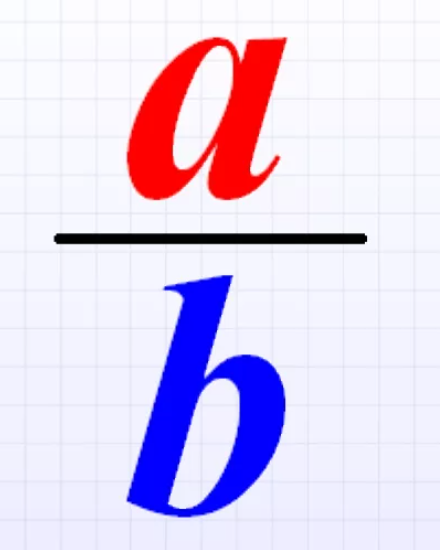 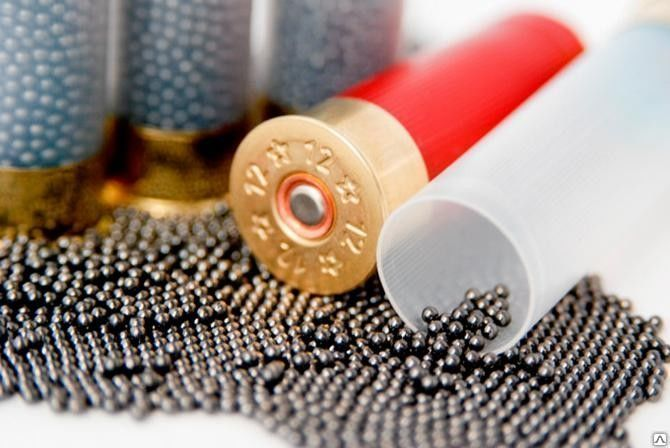 Верите ли вы…
мозг есть не только в голове
все главные законы многомиллионной страны собраны в книгу, которая тоньше вашего учебника
температура чая в чашке влияет на скорость растворения сахара
в Австралии люди сражаются против кроликов
Интрига через предмет
Симметрия



И.А.Крылов Басни


Многозначные слова
Чёрный ящик
«…Если вы заглянете в этот ящик, то вам покажется, что он пуст. Тем не менее, я там. Даже обидно – я имею массу, но вы этого не заметите. Зато вы очень быстро обнаружите мое отсутствие – уверяю вас»
1
Жизненная ситуация
2
Нереальная ситуация
Приемы «Моделирование ситуации»
Жизненная ситуация
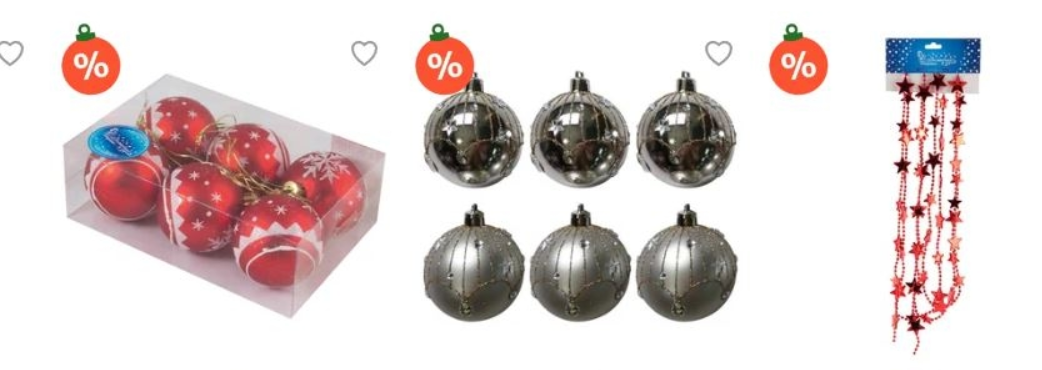 На распродаже в универмаге набор ёлочных игрушек стоит 300 рублей. На него действует предновогодняя скидка 10 %. Хватит ли Маше денег купить этот набор, если у неё 280 рублей?
Нереальная ситуация
На далекой планете живут разумные существа, которые только начали создавать государства. Давайте объясним жителям этой планеты, какой основной закон должен быть в каждой стране?
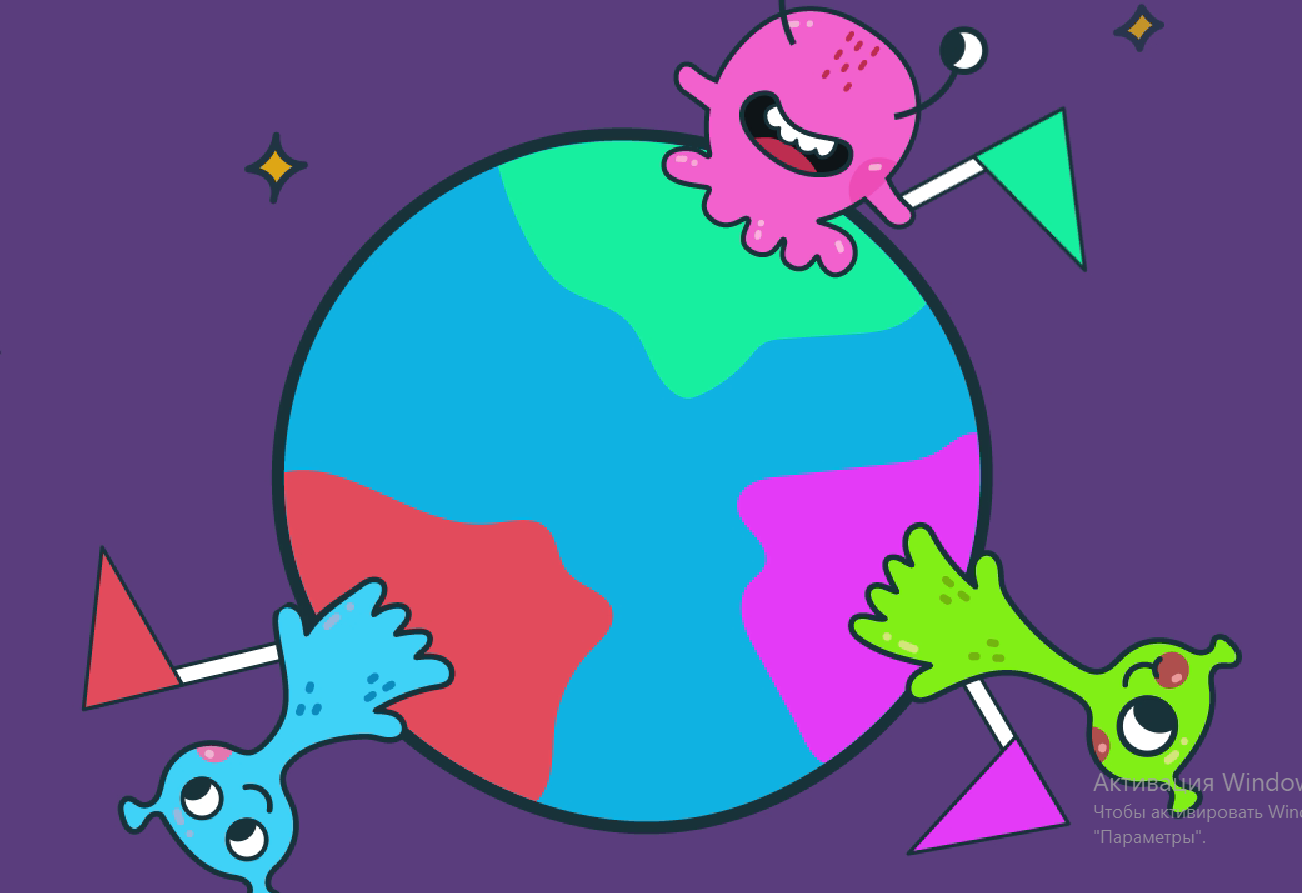 1
Опорные глаголы
2
Опорные вопросительные слова
3
Алгоритм по аналогии
Приемы «Домысливание»
Опорные глаголы
Повторить…..
Изучить….
Узнать…
Проверить…

Урок русского языка по теме "Будущее время глаголов" 
продолжи ряды слов:
Играть – играл – играю –…
Читать – читал – читаю –…
Опорные вопросительные слова
Кто…..
Где….
Когда…
Какая…

Урок окружающего мира по теме 
«Как Москва строилась"
Алгоритм по аналогии
Цифровая безопасность и гигиена школьника. Виртуальный я – что можно и что нельзя?
5
Домысливание
2
Яркое пятно
3
Проблемная ситуация
4
1
6
Работа с понятием
Моделирование ситуации
Приемы целеполагания
Индуктор